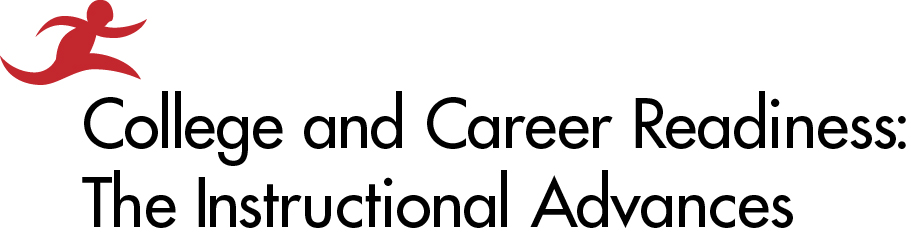 Identifying Questions Worth AnsweringFoundational Unit 3
Produced Under U.S. Department of EducationContract No. ED-VAE-13-C-0066 With StandardsWork, Inc.
2016
Three Key Advances Prompted by the CCR Standards
Text Complexity: Regular Practice With Complex Text (and Its Academic Language)
Evidence: Reading and Writing Grounded in Evidence From Text
Building Knowledge: Building Knowledge Through Content-Rich Nonfiction
[Speaker Notes: Big Idea: These are the most important instructional changes demanded by the CCR Standards for Adult Education. 

Facilitator Talking Points:
The key advances represent the most important instructional changes demanded by the CCR Standards for Adult Education: 
Key Advance 1: The standards build a staircase of text complexity so that all students are ready for the demands of college- and career-level reading.
Key Advance 2: The standards place a premium on students drawing evidence from texts to support their claims and conclusions about texts.
Key Advance 3: The standards identify reading, researching, and writing about texts as the key to gaining knowledge. 
In this unit, we will address the second key advance, EVIDENCE.

Facilitator Note: Plan for about 20 minutes to introduce the unit (Slides 1-9).]
Key Advances Build Toward College and Career Readiness
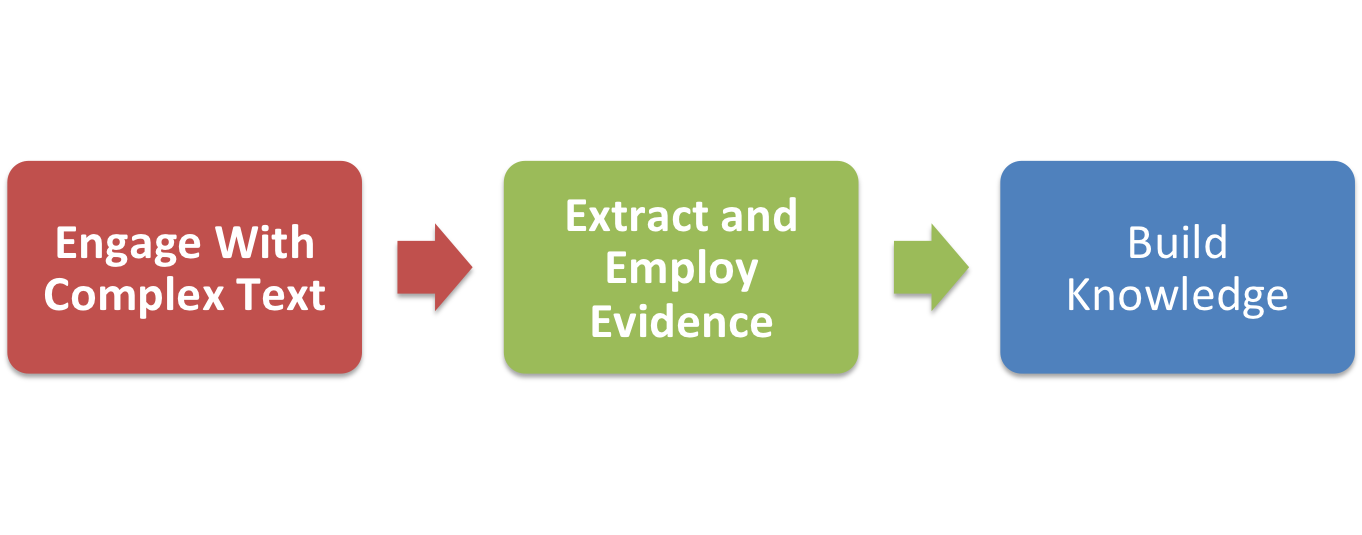 [Speaker Notes: Big Idea: The three advances are connected and build on one another.

Facilitator Talking Point: When students engage with complex text and extract and employ evidence from those texts, they gain, enlarge their experience, and broaden their worldviews.]
Unit 3 ObjectivesIdentifying Questions Worth Answering
Develop an appreciation for text-dependent questions as a powerful tool in activating students’ ability to focus carefully on a text. 
Learn how good questions help students collect the evidence they need to support their claims and conclusions about text(s) they are reading.
Practice identifying questions about an authentic text to learn how text-dependent questions inform instruction.
[Speaker Notes: Big Idea: Give participants a sense of the important role text evidence plays in the CCR Standards and in building excellent reading comprehension skills. 

Facilitator Talking Points:
While collecting the evidence they need to support what they believe to be true in what they’re reading, students learn to be better readers.
Powerful questions also can be a tool to aid in understanding when a skilled reader gets confused: Self-questioning is one of the most powerful comprehension strategies there is. 

Facilitator Notes:
Read these three objectives for Unit 3 aloud, and move to the next slide to learn more about the rationale for this key advance. 
You can pause for questions, but know that most will be answered by continuing with the introductory slide presentation (Slides 1-9).]
Rationale for Focusing on Evidence From Text
Relevance and Importance Based on the Research
Most college and workplace writing requires evidence (surveys from postsecondary faculty and employers).
The ability to cite evidence differentiates strong from weak student performance on national assessments.
The ability to locate and deploy evidence is a hallmark of strong readers and writers.
[Speaker Notes: Big Idea: Focus participant attention on the fact that providing evidence from what we read and research is important in all facets of our lives.

Facilitator Talking Points:
 In surveys, postsecondary educators regularly stress the importance of “identifying, evaluating, and using evidence” as central to the academic experience of students in college. Most jobs require the same.
On the national assessments, the ability to cite evidence to support their answers is what differentiates students who score at the proficient vs. the basic level.
The demands of college-level writing require that students deploy evidence they have gathered from what they have read.
Think of what you are asked to do at your job—how often are you asked to provide information or your opinion on a topic you have read about and studied?]
Implications of Focusing on Textual Evidence on Instruction
Require students to make valid claims that square with text evidence.
Ask questions that do not require information or evidence from outside the text.
Include effective sequences of questions that build on one another so students stay focused on the text.
Substitute text-dependent questions for non-text-dependent questions in textbooks.
[Speaker Notes: Big Idea: Make the connection between asking questions about texts and developing comprehension of difficult material.

Facilitator Talking Points:
If students are going to be able to develop a solid understanding of what they read, then they have to be able to notice with accuracy what the author says. They do so by making valid claims that square with text evidence.
An array of CCR Standards focus on the need for students to be able to answer text-dependent questions: Reading Standard 1; Writing Standards 7-9; and Speaking Standard 1.
Students build important habits to self-question if they are regularly offered sequences of questions that build on one another.
The final bullet is a practical idea for what you can do at home with this new understanding. It will strengthen the new learning at the same time it strengthens existing instructional materials!]
Defining Text-Dependent and Text-Specific Questions
Text-dependent questions push students to rely solely on the text for insight and analysis.
They require reliance on the language and mechanics of the text itself, rather than personal experience or opinion. 
Questions probe the specifics of the text and avoid “canned” questions that could be asked of any text.
Simply put, text-dependent questions identify the text as the “expert” in the room.
[Speaker Notes: Big Idea: Participants need to be able to define what a text-dependent question is.

Facilitator Talking Points:
Look at the first bulleted item. Questions must be traceable “back to the text.” 
A text-specific question can only be answered by the unique text you are reading. 
The text is the authority or expert in the room—important since it gives all students access to the learning that is being offered. 
The alternative is that what you already came in knowing about that topic (your prior or background knowledge) is most important, and that reading anything new on the topic is optional.]
Non-Text-Dependent
Text-Dependent
In “Casey at the Bat,” Casey strikes out. Describe a time when you failed at something.
In “Letter From a Birmingham Jail,” Dr. King discusses nonviolent protest. Discuss a time when you wanted to fight against something that you felt was unfair.
From “The Adventures of Tom Sawyer,” identify the different methods of removing warts that Tom and Huck talk about and devise your own charm to remove warts. Are there cultural ideas or artifacts from today that could be used in the charm?
What makes Casey’s experiences at bat humorous?
What can you infer from King’s letter about the letter that he received?  
Why does Tom hesitate to allow Ben to paint the fence? How does Twain construct his sentences to reflect that hesitation? What effect does Tom’s hesitation have on Ben?
[Speaker Notes: Big Idea: Participants need to be able to identify a text-dependent question.

Facilitator Talking Points:
These are all real-life examples of other sorts of questions compared with a text-dependent one about the same text.
It is easy to see that the questions or prompts on the left side pull students away from the text as opposed to deeper into it. 

Facilitator Notes:
Take some time to go through these examples to illuminate the difference between a text-dependent question and a non-text-dependent question.]
How to Construct a Strong Question Set
Investigate the qualitative features of the text.
Identify the key ideas of the text.
Start small to build confidence and check understanding.
Target vocabulary and text and sentence structure.
Tackle tough sections head-on.
Create coherent sequences of text-dependent questions.
Identify the standards that are being addressed.
Create a culminating assessment by referring back to the core understanding or key ideas.
[Speaker Notes: Big Idea: To provide participants guidance for how to write a good set of questions. 

Facilitator Note:
Although participants won’t be trying to write text-dependent questions themselves during this unit, this slide will provide some excellent background for them as they start the activity.]
Hands-On Practice
Now let’s do some work identifying questions worth answering . . .
Materials
Directions for Participants
Worksheet: Identifying Questions Worth Answering: The Words We Live By: Your Annotated Guide to the Constitution
Resource: Excerpt from The Words We Live By: Your Annotated Guide to the Constitution
Worksheet: Identifying Questions Worth Answering: Eleanor Roosevelt Speaks to the Members of the American Civil Liberties Union
Resource: Eleanor Roosevelt Speaks to the Members of the American Civil Liberties Union
[Speaker Notes: Big Idea: Make sure each participant has the correct materials before giving directions for the activity.]
Directions
Refer to your copies of The Words We Live By: Your Annotated Guide to the Constitution. 
Review Identifying Questions Worth Answering and coding guides.
Reread the excerpt from The Words We Live By. Stop for a moment to consider as a group what understanding Monk wants to communicate in this excerpt. 
Evaluate a couple of the questions together, applying the first category (i.e., Y/N: Could a student find evidence in the essay to answer this question?).
[Speaker Notes: Big Idea: Go over the instructions and evaluate a couple of the questions together before asking participants to work in pairs.

Facilitator Notes:
The instructions might seem a bit confusing at first, so it is worth taking the time needed to make sure participants are comfortable with the task demands.
This exercise works best if participants work through each of the four categories one at a time with each question (as opposed to trying to work through all four categories with one question before moving on to the next question). That is, first, could a student find evidence in the essay to answer each one of the questions? 
Then, direct participants back to their tables to work through the rest of the categories.]
Directions (Continued)
Continue to apply the first category to the remaining questions.
Evaluate a couple of the questions together, applying the second category (i.e., D: Does a reader have to dig deep to answer this question?).
Finish evaluating all of the remaining questions with that category, noting any questions or confusion to address in the debrief discussion with participants at your table.
Repeat the evaluation of questions, applying the next two categories (i.e., V: Does the question ask about a vocabulary word in the essay? *: Is this a question worth asking? If not, could you revise it to make it worth asking?).
[Speaker Notes: Big Idea: Continue going over the instructions.

Facilitator Talking Points:
Let’s review the categories: Label the questions on your individual chart. Questions can fulfill more than one category. 
Y/N: Could a student find evidence in the essay to answer this question? (If you answer N to a question in step 1, do not work with the question again until step 4.)
D: Does a reader have to dig deep to answer this question?
V: Does the question ask about a vocabulary word in the essay?
*: Is this a question worth asking? If not, could you revise it to make it worth asking?

Facilitator Notes:
Use your judgment about the confidence level of participants for when to release them to paired work. It may be that some groups do better working with a full table through the exercise.
If you sense that some groups still are not ready to work table by table, it is also fine to continue through the exercise as a full group.]
Directions (Continued)
During the debrief discussion, share your answers to the different columns with other table members and discuss any points of agreement or disagreement. Talk about which questions were the most difficult to analyze and why. 
After you finish the exercise, talk with your full table again about what is the enduring understanding (the big idea) of the excerpt. Discuss whether any one of the questions is asking about that big idea, and note it at the bottom of the worksheet.
Now repeat the exercise for the second resource: Eleanor Roosevelt Speaks to the Members of the American Civil Liberties Union.
Work Sessions 1 and 2 
45 minutes each
[Speaker Notes: Big Idea: Leave this slide on the screen during the activity so participants can refer to it easily.

Facilitator Notes: 
Initial work session will concentrate on: The Words We Live By: Your Annotated Guide to the Constitution. 
Second work session will concentrate on: Eleanor Roosevelt Speaks to the Members of the American Civil Liberties Union.
To break up the activity and to catch any error patterns early, tell table leads to stop the independent work after each category so participants can compare their judgments and resolve any disagreements or confusion quickly. 
Go over the instructions again that begin on slide 12.]
Reflections
Would the questions from Monk’s essay ask students to probe deeply into the text and read carefully to arrive at a solid answer? 
Would the questions from Roosevelt’s speech ask students to probe deeply into the text and read carefully to arrive at a solid answer? 
Would students have to return to the text and read it carefully to answer the question? 
How would that set of behaviors strengthen students’ reading comprehension?
20 minutes
[Speaker Notes: Big Idea: Get participants to reflect on why asking questions that demand evidence is a powerful tool.

Facilitator Notes: 
Ask participants to call out any questions they thought were particularly tricky or challenging, and discuss them as a group. 
Do your best to point out the ways in which the high-quality, text-dependent questions show students where to return in the text; they encourage students to spend time with the most challenging or important parts of the text.
Return to Slide 9 to review the tips on how to build a good set of text-dependent questions.]
Next Steps
How has participating in this activity changed your thinking about the CCR Standards?
How will you use the information and understanding you have acquired to improve your teaching practice and student learning?
What additional training and tools would strengthen your ability to do so?
[Speaker Notes: Big Idea: Ask participants to discuss what they have learned and to think ahead about how they plan to use what they have learned.]